The Future of Transportation?
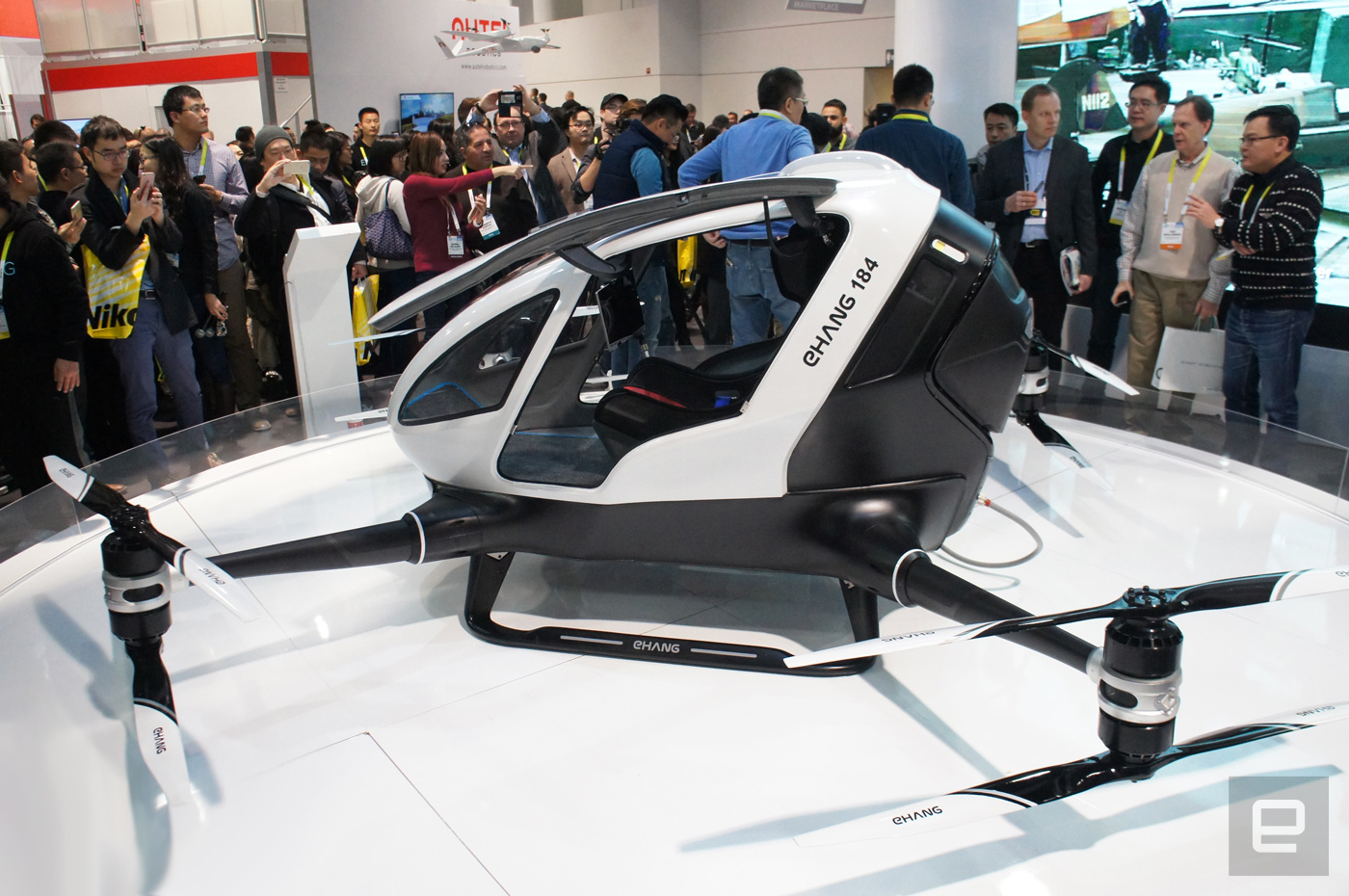 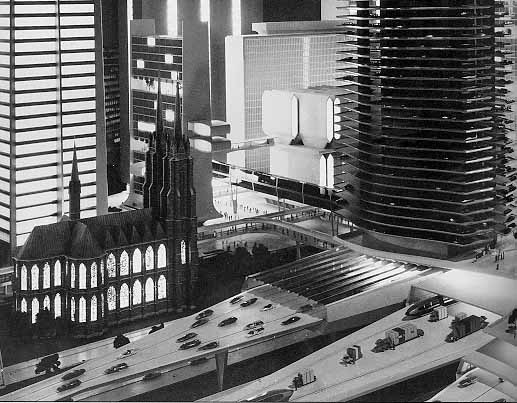 Rhonda Kae Young, P.E., PhD
Professor of Civil Engineering
Gonzaga University
June 8, 2017
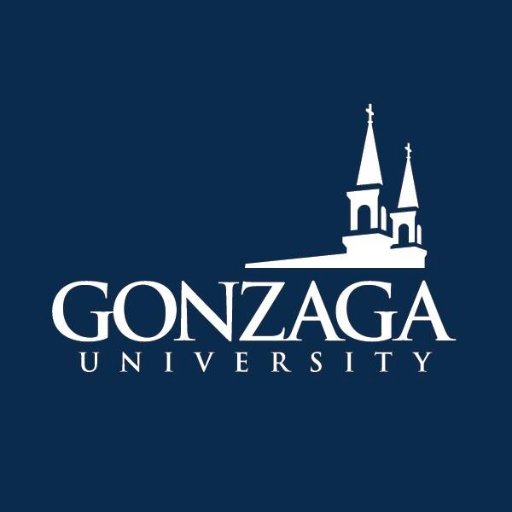 [Speaker Notes: Futurama 1964 Worlds Fair in New York City (left) and personal flying vehicle Ehang 184 (right)]
Development of the Current Transportation System
Ancient footpaths were primary transportation routes for centuries
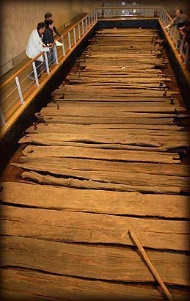 [Speaker Notes: Bog trackway from 4000 BC in Corlea Ireland]
Development of the Current Transportation System
World’s oldest paved roads built in Egypt for construction of great pyramids 
(~2,600 B.C.)
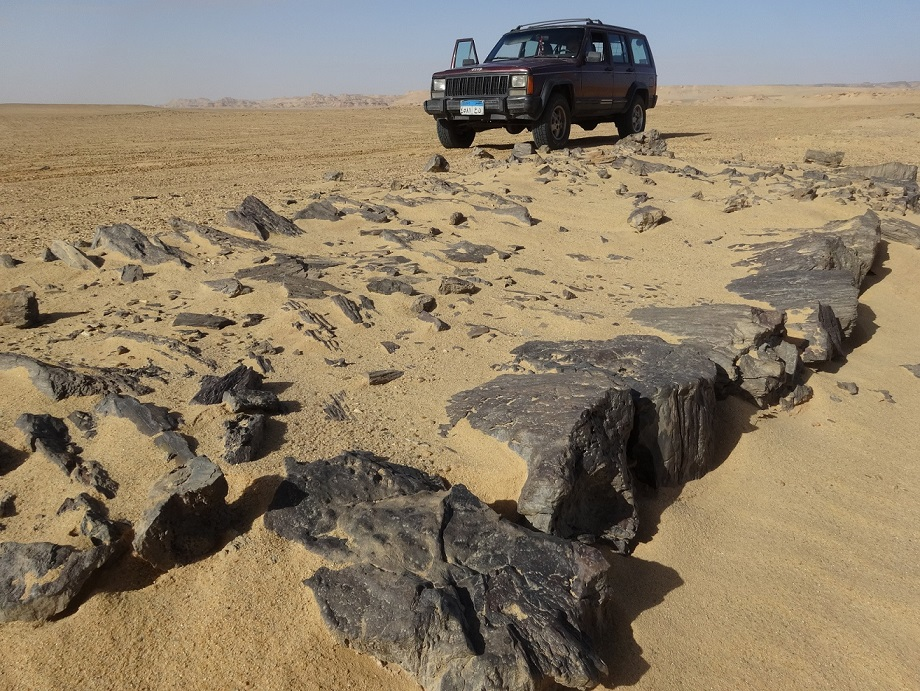 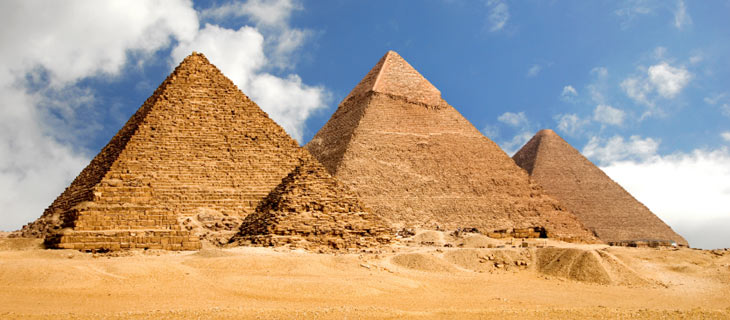 Development of the Current Transportation System
Roman Roads 
300 B.C. to 400 A.D.
Development of the Current Transportation System
U.S. Transportation History
Early Roads
1795: Lancaster Turnpike – First toll road and first paved, engineered road in US
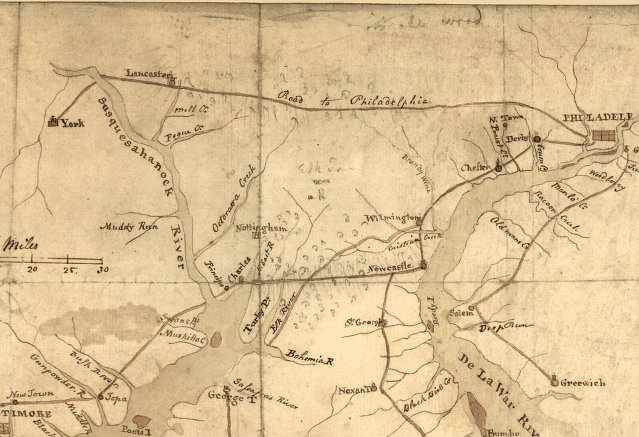 [Speaker Notes: First long distance road linking Lancaster and Philadelphia in Pennsylvania over 62 miles]
U.S. Transportation History
Canal Boom
1820 – Erie Canal
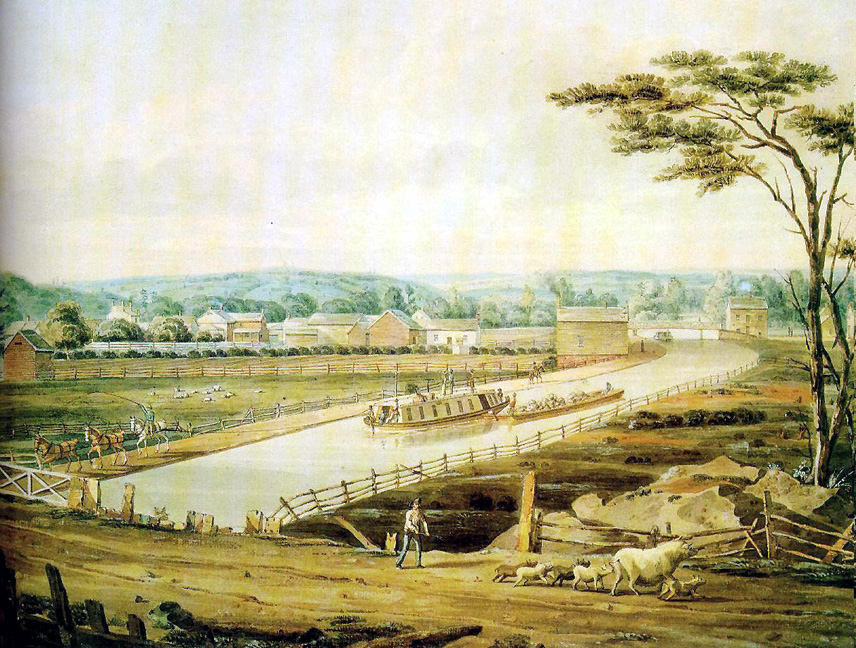 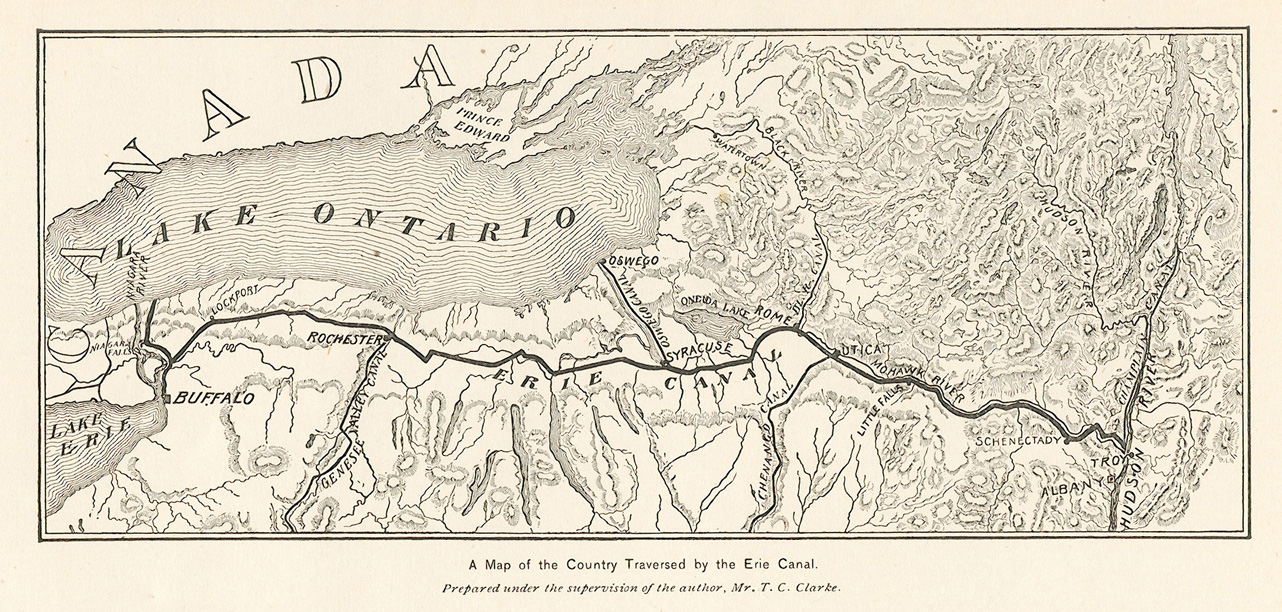 [Speaker Notes: 363 miles from Albany to Buffalo NY]
U.S. Transportation History
Oregon Trail
400,000 relocated to western US from ~ 1846-1869
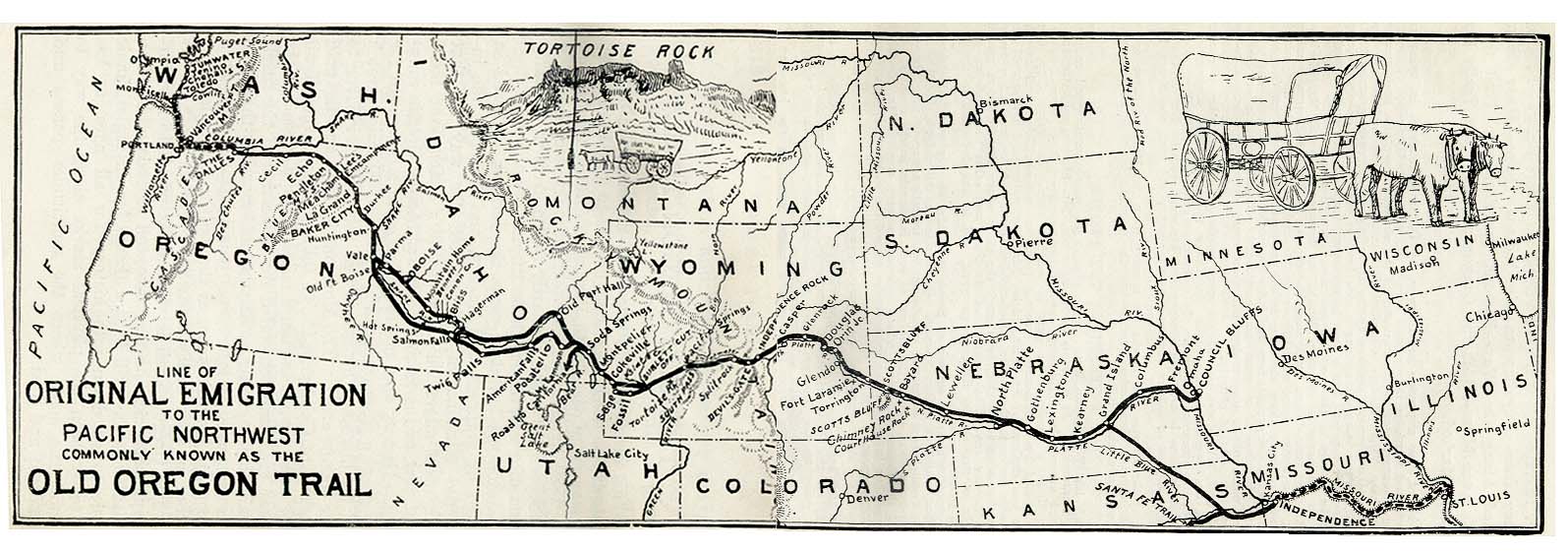 U.S. Transportation History
Railroad Era
1869: Transcontinental Railroad Completed
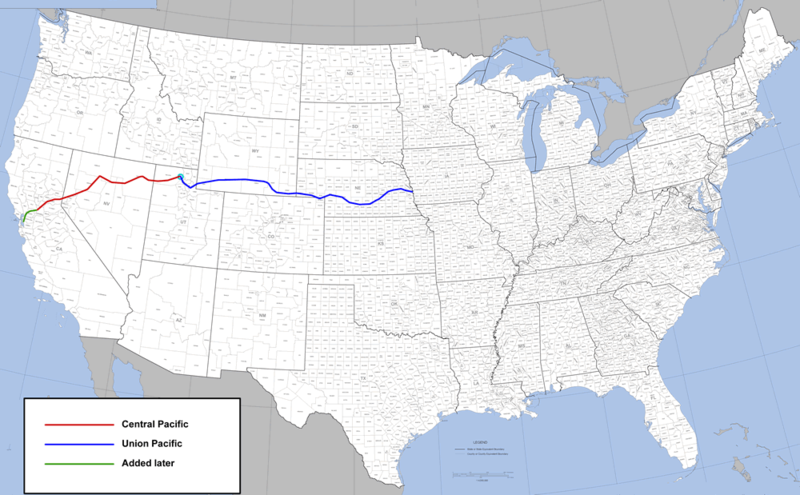 U.S. Transportation History
Lincoln Highway
Dedicated in 1913
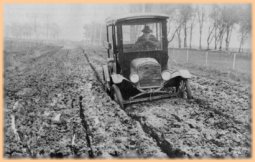 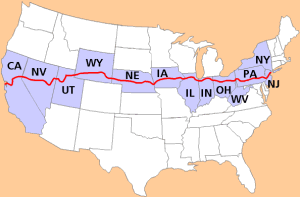 [Speaker Notes: 1919 future president Eisenhower crossed the country in ~  60 days using the Lincoln Highway

Served in Germany during WWII and experienced the German Autobahn system

New York City to San Francisco for 3,389 miles]
U.S. Transportation History
Interstate System 
Dwight D. Eisenhower National System of Interstate and Defense Highways authorized in 1956
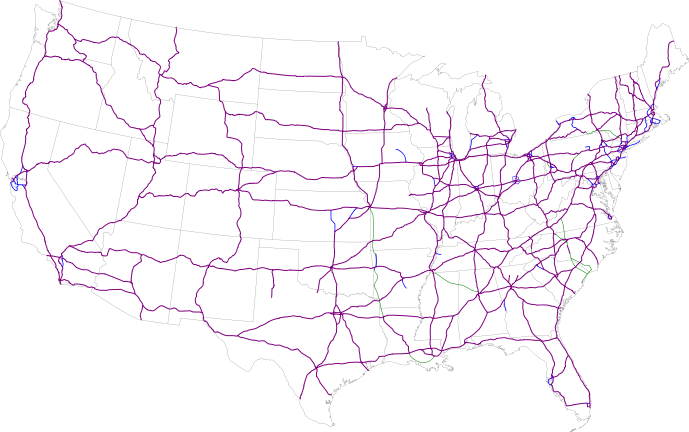 [Speaker Notes: Founded in 1956 in the Federal-Aid Highway Act of 1956]
U.S. Transportation History
Population Changes
1700’s: 5% of the population lived in urban areas
Today: 81% live in urban and suburban areas
[Speaker Notes: 20.9% as of 2010 census]
U.S. Transportation History
Transportation in Cities: Trams
Horse drawn
Steam
Cable Pulled
Electric
Light Rail
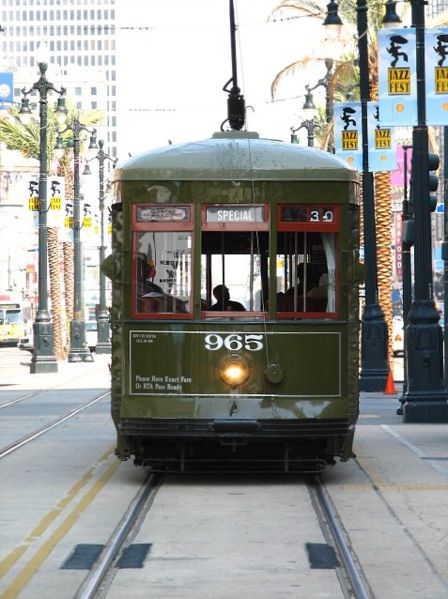 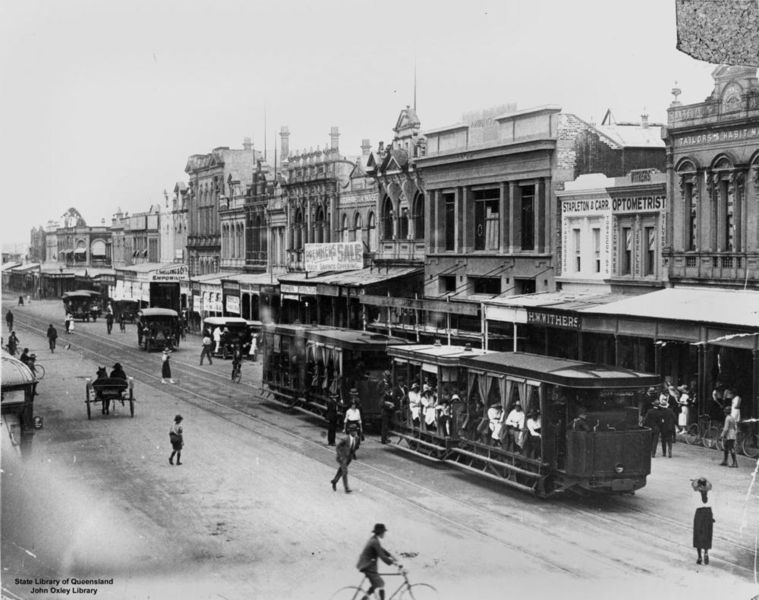 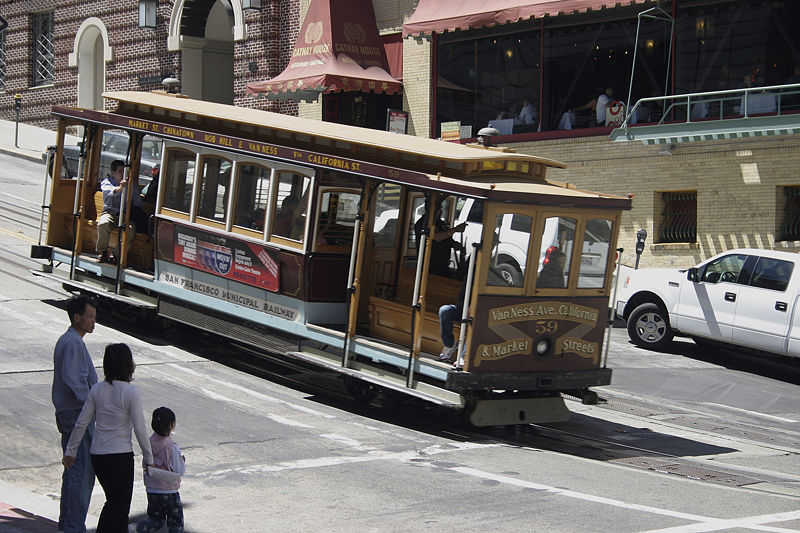 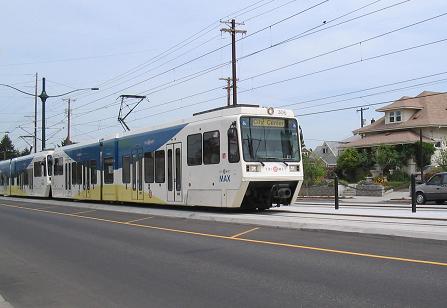 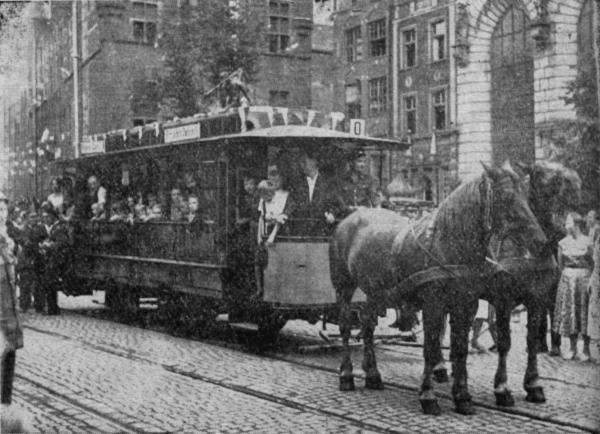 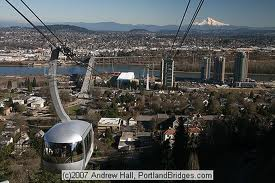 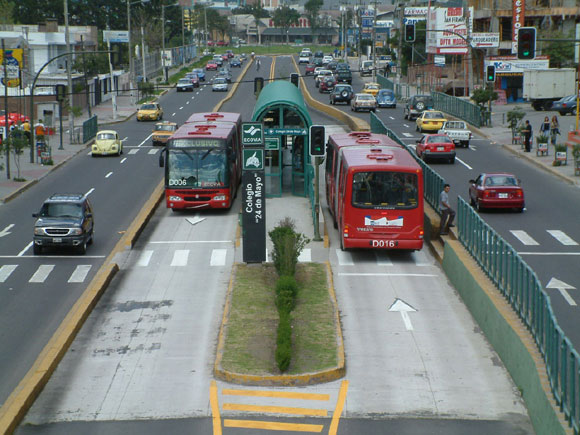 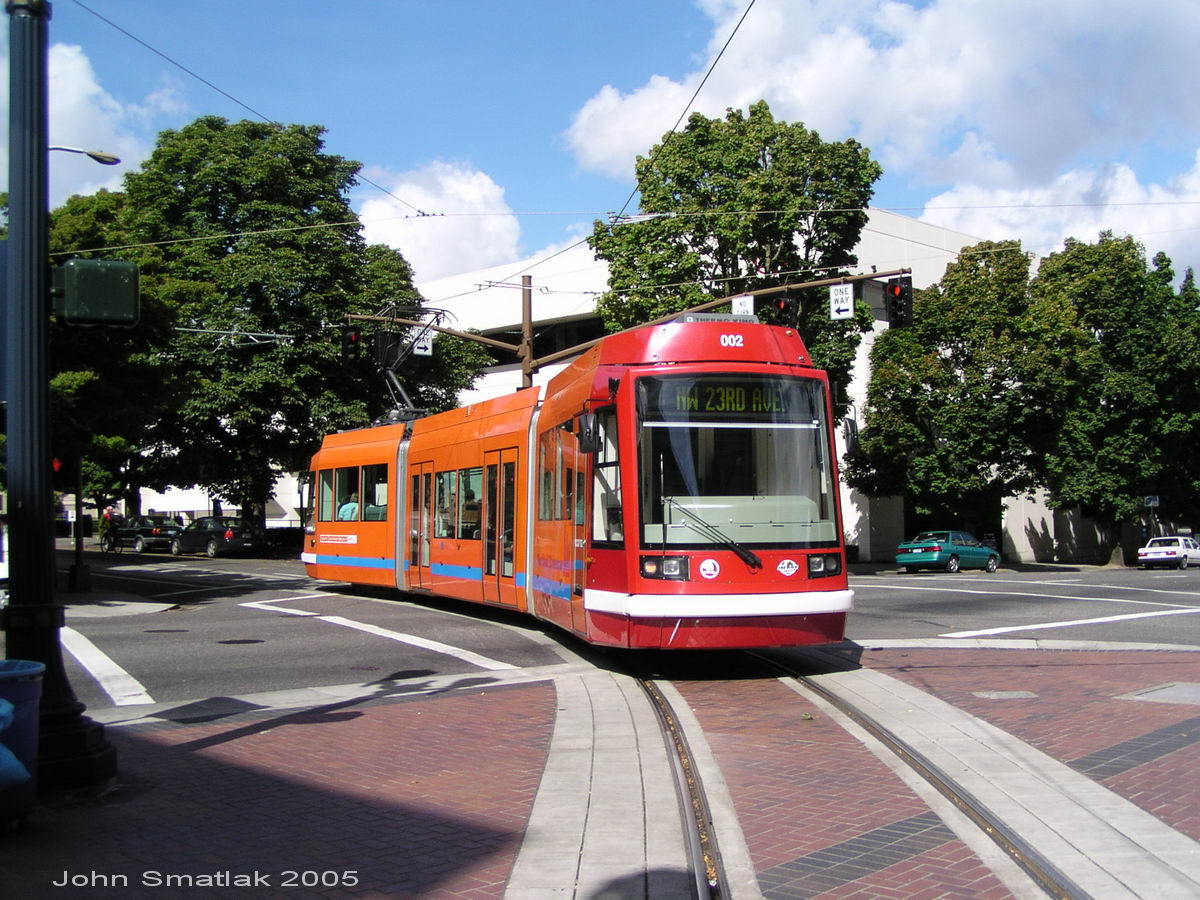 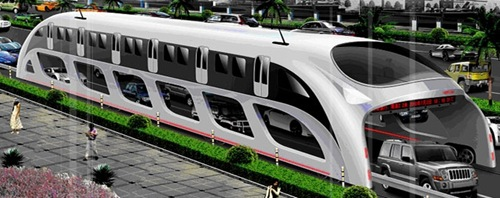 [Speaker Notes: https://youtu.be/lPdl3uxW3aI]
U.S. Transportation History
Transportation in Cities: Subways and Elevated Rails
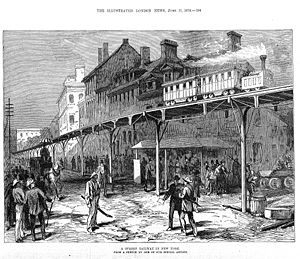 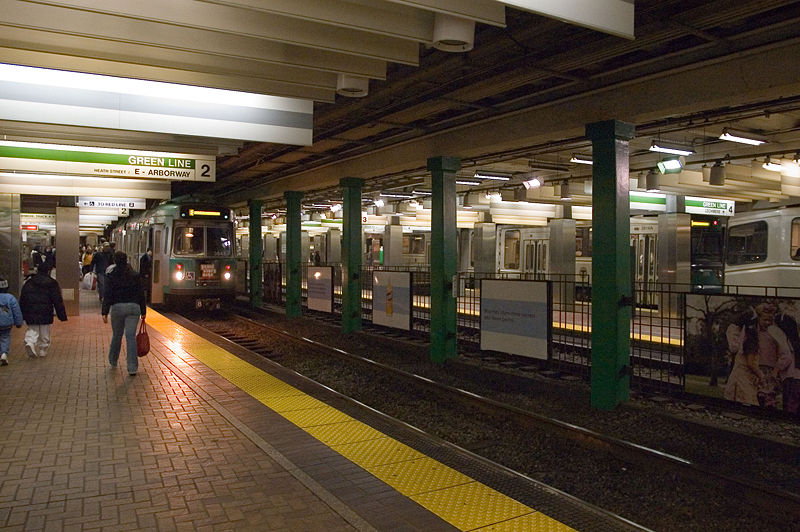 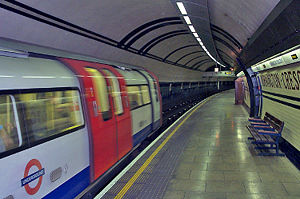 U.S. Transportation History
Automobiles
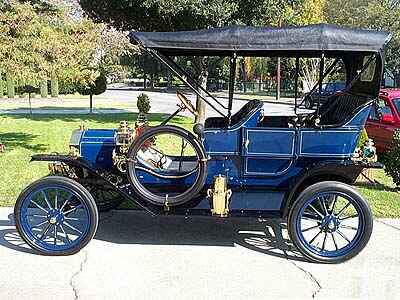 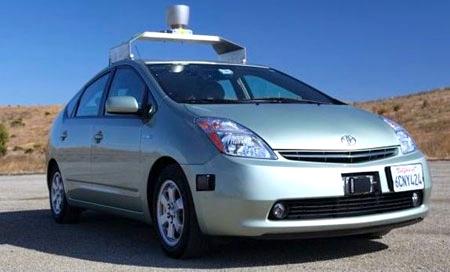 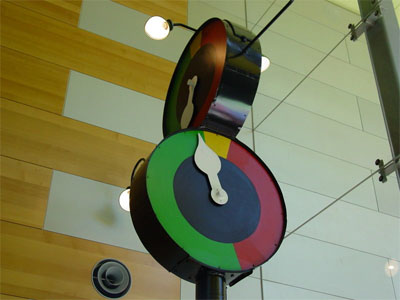 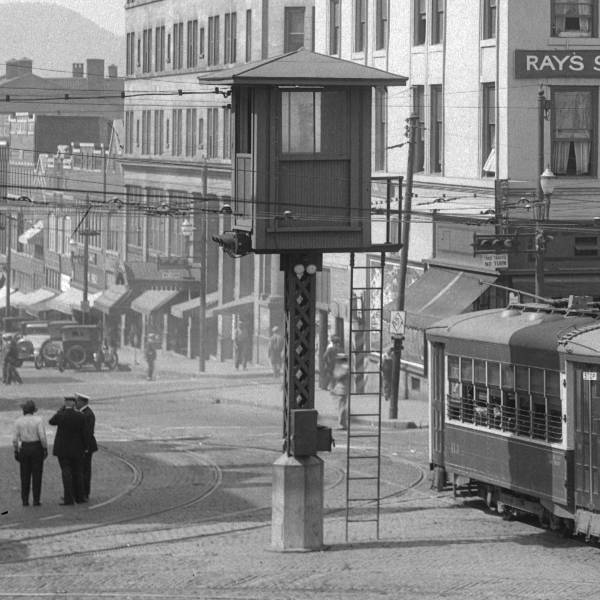 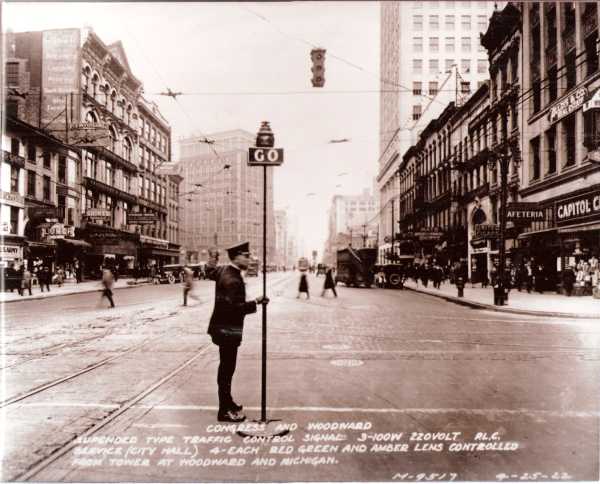 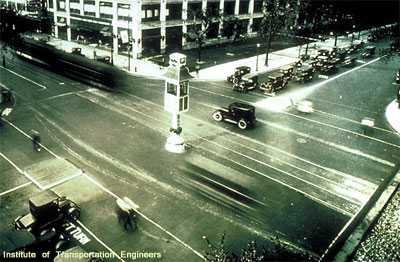 Transportation Future?
How is transportation likely to change in the next 10 years? Next 50 years?
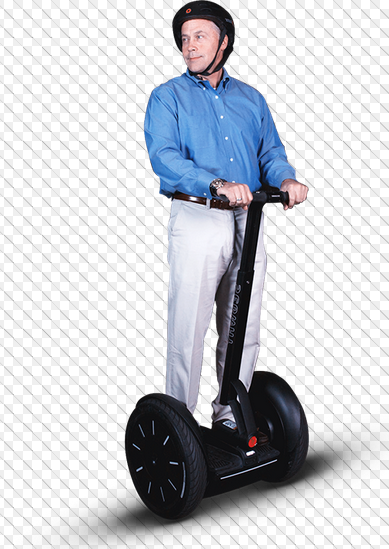 U.S. Transportation History
National Automated Highway System
Piloted in 1997
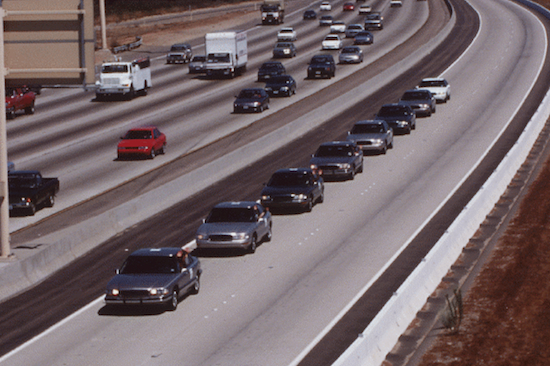 Autonomous and Connected Vehicles
Autonomous Vehicles (driverless or self driving cars) –  allow vehicles to make driving decisions based on sensing equipment and on-board decision making
Connected Vehicles – technology where vehicles communicate via 5.9 GHZ DSRC with the infrastructure (V2I), other vehicles (V2V), or mobile devices (V2X)
Hybrid Approach – vehicles have both features
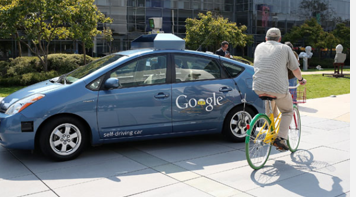 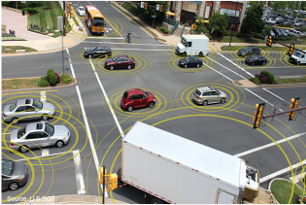 Autonomous and Connected Vehicles
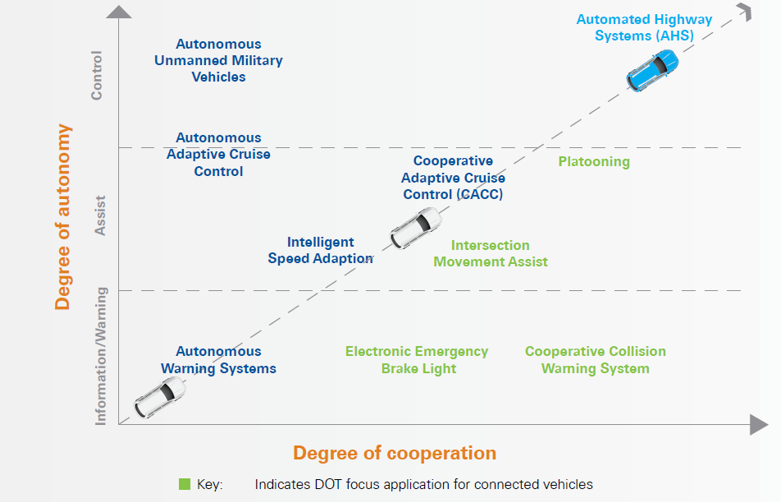 U.S. Transportation History
Autonomous Vehicles
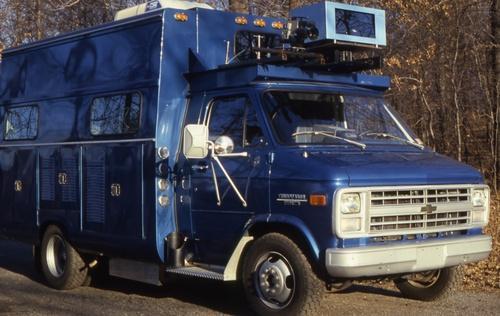 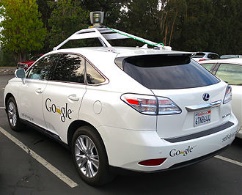 Transportation Future?
Levels of Vehicle Automation
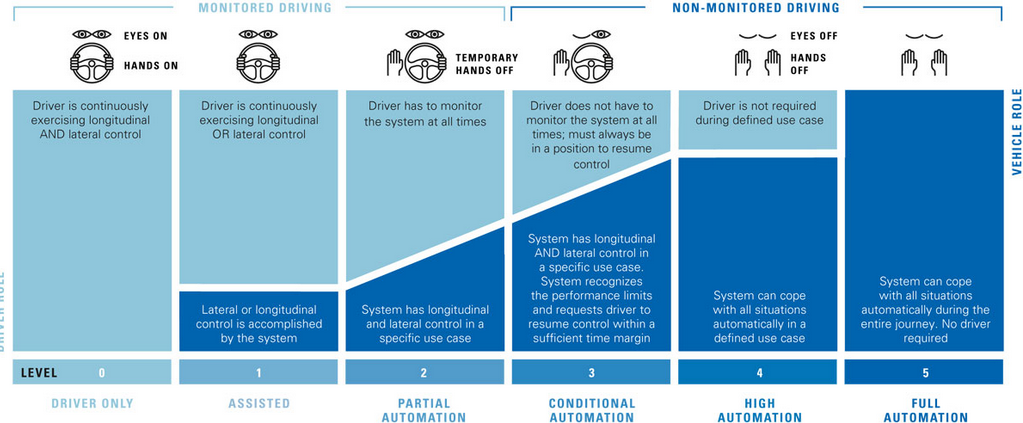 Autonomous and Connected Vehicles
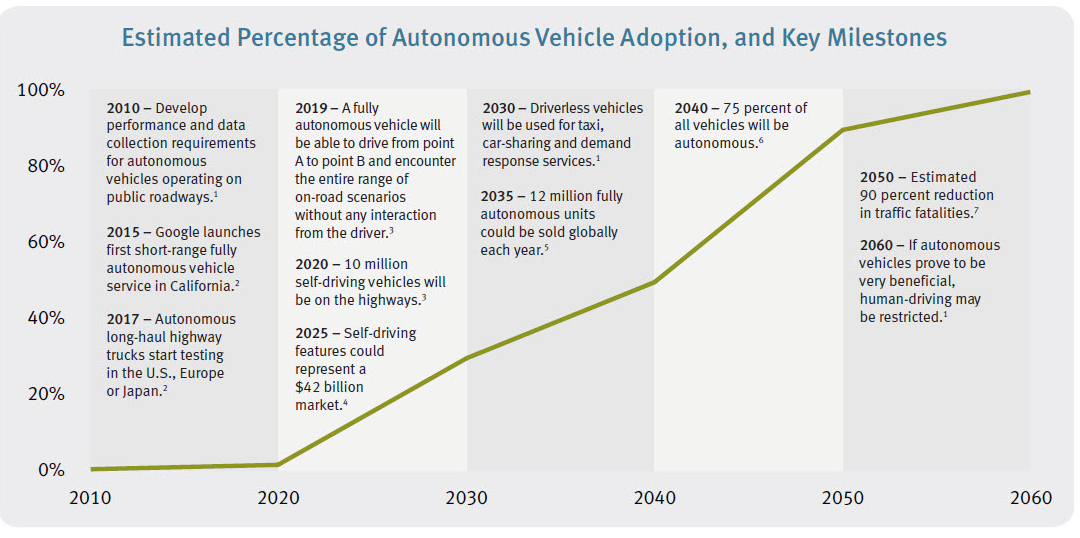 Autonomous and Connected Vehicles
Connected Vehicles
NHTSA currently in comment period for Notice of Proposed Rulemaking on V2V communications for light vehicles
Adds ~$350 to vehicle cost in 2020
No personal information is collected, stored, or transmitted
V2V and V2I data is not vehicle automation but could be used by automated vehicle systems
Autonomous and Connected Vehicles
Connected Vehicle Pilot Deployment
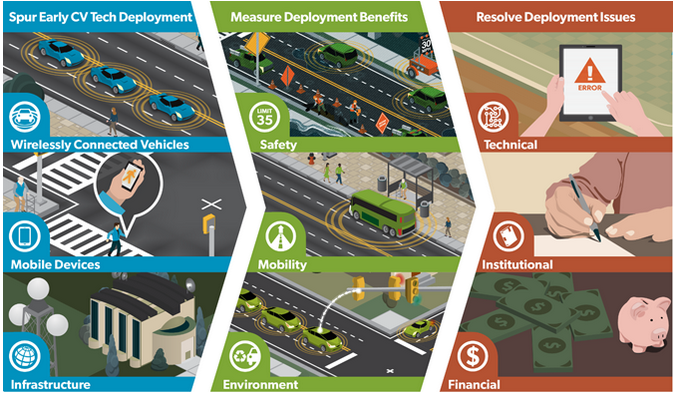 Autonomous and Connected Vehicles
Connected Vehicle Application Examples
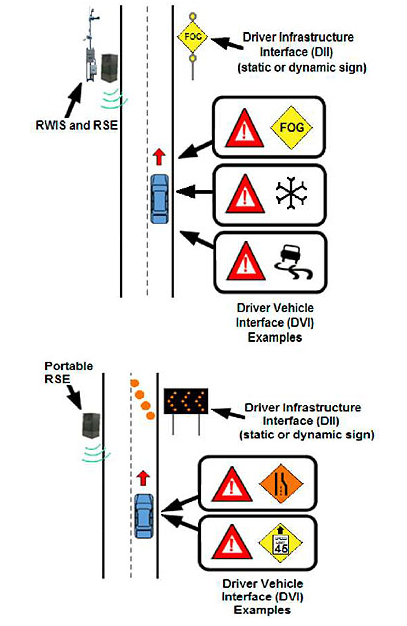 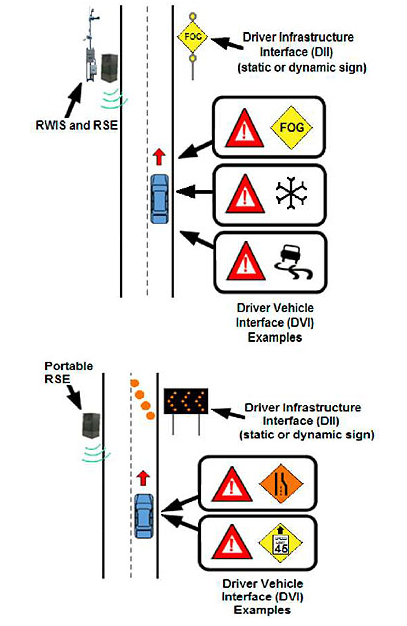 Autonomous and Connected Vehicles
3 Pilot Deployment Sites
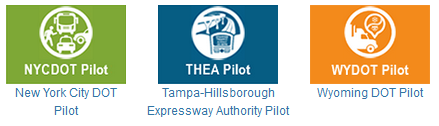 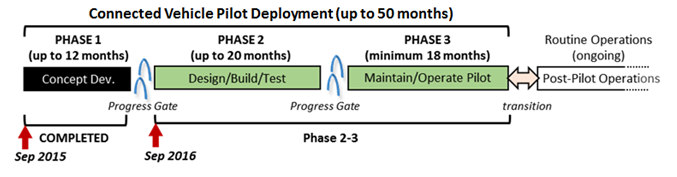 Autonomous and Connected Vehicles
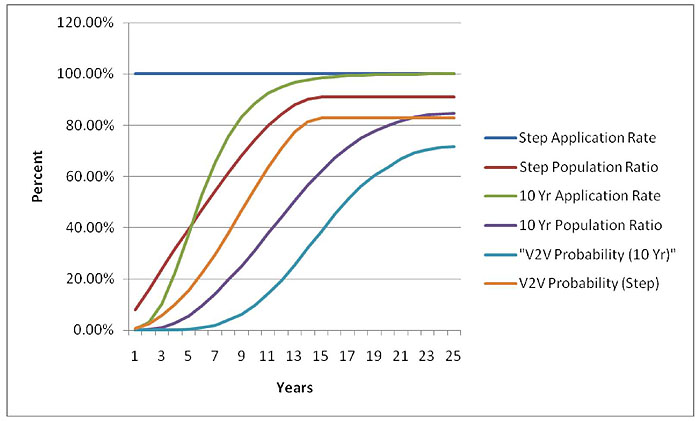 Autonomous and Connected Vehicles
Benefits of Autonomous and Connected Vehicles
Safety
Mobility
Efficiency
Productivity
Autonomous and Connected Vehicles
Role of government in autonomous and connected vehicles?
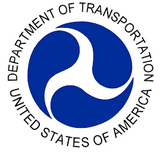 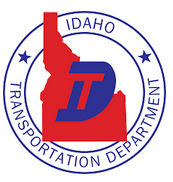 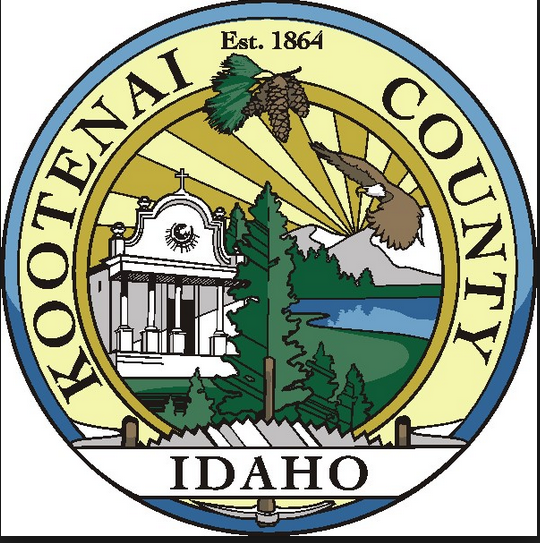 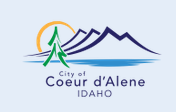 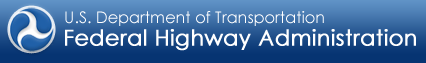 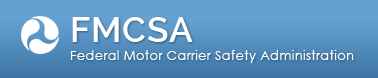 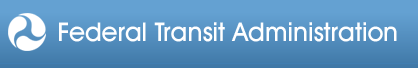 Autonomous and Connected Vehicles
Personal versus System Level Impacts
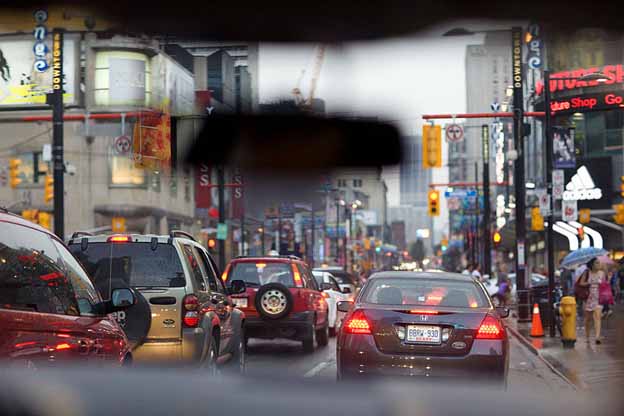 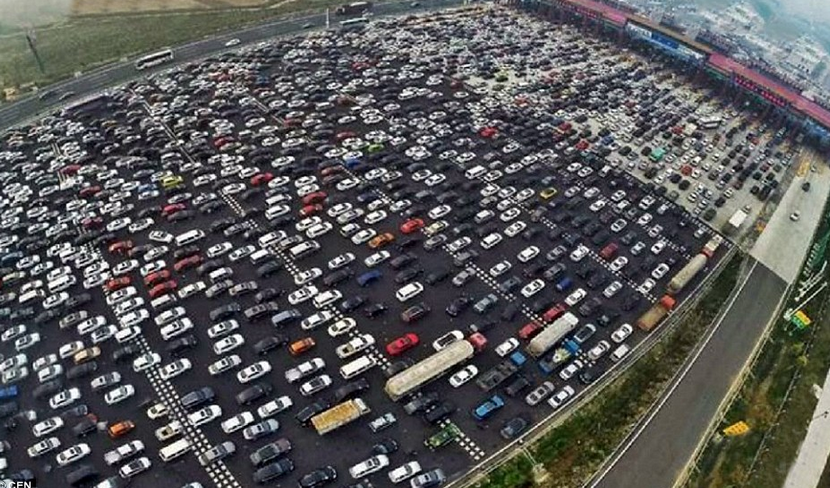 Autonomous and Connected Vehicles
Personal Level Decision 
Parking is $20 downtown so send autonomous car home or have it drive around the block instead of parking
System Level Impact
Extra miles on the system from empty trips
Autonomous and Connected Vehicles
Personal Level Decision 
Shopping list ready so send the car to the school to pick up kids and go to the store as separate trip
System Level Impact
Extra miles on the system because of extra trips
Autonomous and Connected Vehicles
Personal Level Decision 
Uber rides have gone down in price now that there is no driver labor costs, so use Uber  instead of transit
System Level Impact
Extra miles on the system because of extra trips that used to be consolidated onto buses
Autonomous Vs. Connected Vehicles
Potential approaches?
Prioritize movement of people over movement of vehicles
Push adoption of technology so that mobility benefits can be realized earlier to offset increased travel
Regulate and/or tax “empty” miles
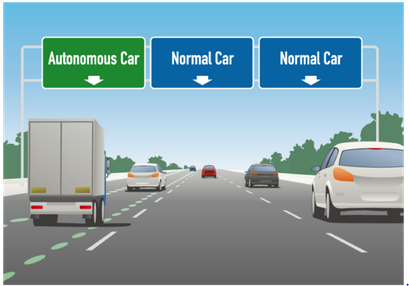 Autonomous and Connected Vehicles
End of Traffic Lights?
https://youtu.be/kh7X-UKm9kw
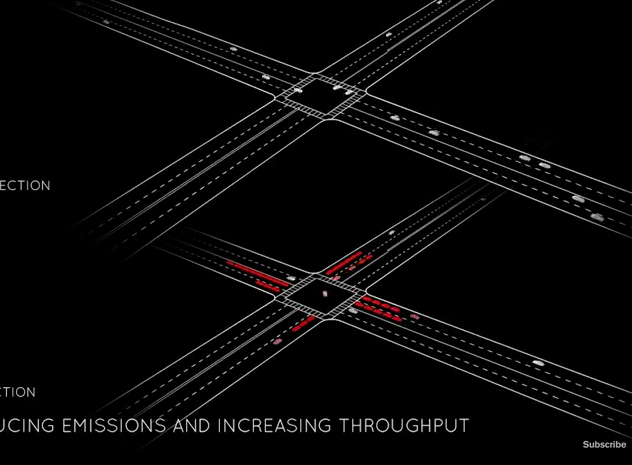 Autonomous and Connected Vehicles
Transition from horses to cars
Generally occurred in US between 1920 and 1939
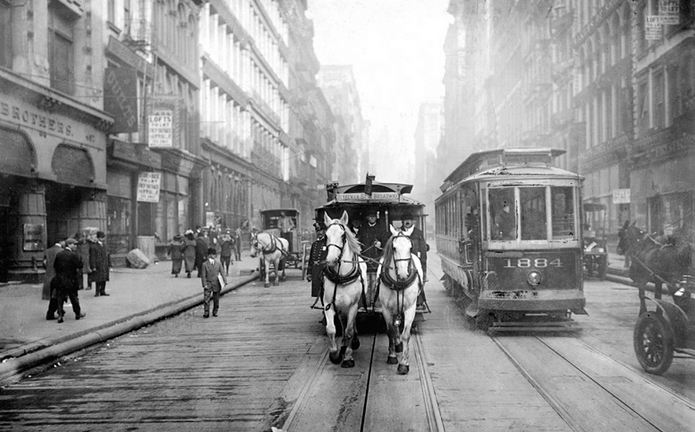 Managing Transportation Change
Our transportation system has undergone incremental change as new transportation modes and technology have been developed
What would the system look like if we were building from scratch instead of adapting over time?
Does the adoption of autonomous and connected vehicles warrant an out-of-the-box, clean slate vision?